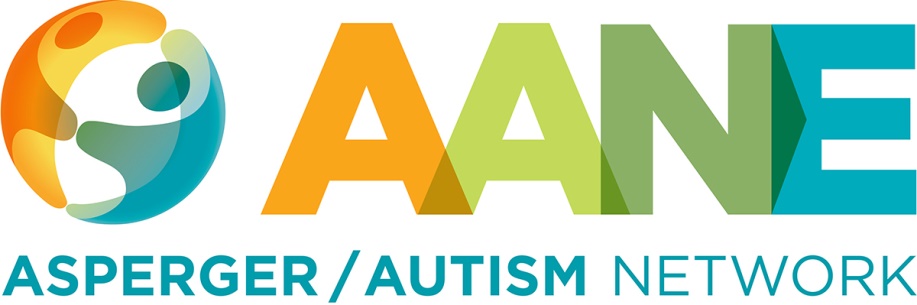 Asperger Profile & Mental HealthDisability Task Force
October 17, 2019
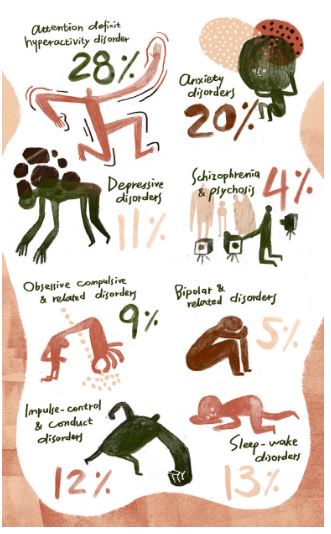 RESEARCH
Meta study by Stephanie Ameis at the  University of Toronto, 2019
(Picture from Spectrum Newsletter)
Some issues with this data
From what we see these numbers undercount these issues for those with an Asperger profile
What we see
Anxiety prevalent with 90% of our members
Sleep is an issues with a majority of our members
ADD particularly the executive functioning component of ADD affects about 90% of our members
Depression 60% of our members
Impulse control/conduct is more of an issue for younger children or for adults in situations they consider threatening
Missing crucial mental health issues
Post traumatic stress
Computer addiction
Eating disorders
Alcohol & drug addiction? (no numbers)
Misdiagnosis
People with autism, especially women and those who are verbal with a higher IQ , the autism is missed and they get a diagnosis of a mental illness. (NAMI)
Mental Health Issues look different (not classical textbook) in someone on the autism spectrum creating confusing about diagnosis and treatment
Many of the folks we know have multiple mental health issues
An interesting sidenote:
Many of these mental health issues (ADD & anxiety) affect non-autistic siblings (Dr. Sally Ozonoff, Ph.D. UC Davis Health, unpublished current research)
OCD?? Perseveration in the brain, in action.
Bipolar? natural variability of mood often dependent of environment
Some additional questions without answers
Depression?? Chronic due to understanding of difference and/or not achieving goals. Biological?
Eating disorders?  Due to sensory issues??
Biological?
Post Traumatic Stress? Chronic feeling of trauma from not understanding social environment, people’s intentions and from bullying
Lack of mental health care providers knowledgeable about the intersection of Autism and mental health. Need to train:
Psychiatrists
Psychopharmacologists
Therapists
ER
Outpatient hospitalization
Inpatient hospitalization
“Care has to be comprehensive and continuous.”

Thomas Insel